SINH HOẠT CHUYÊN MÔN CỤM
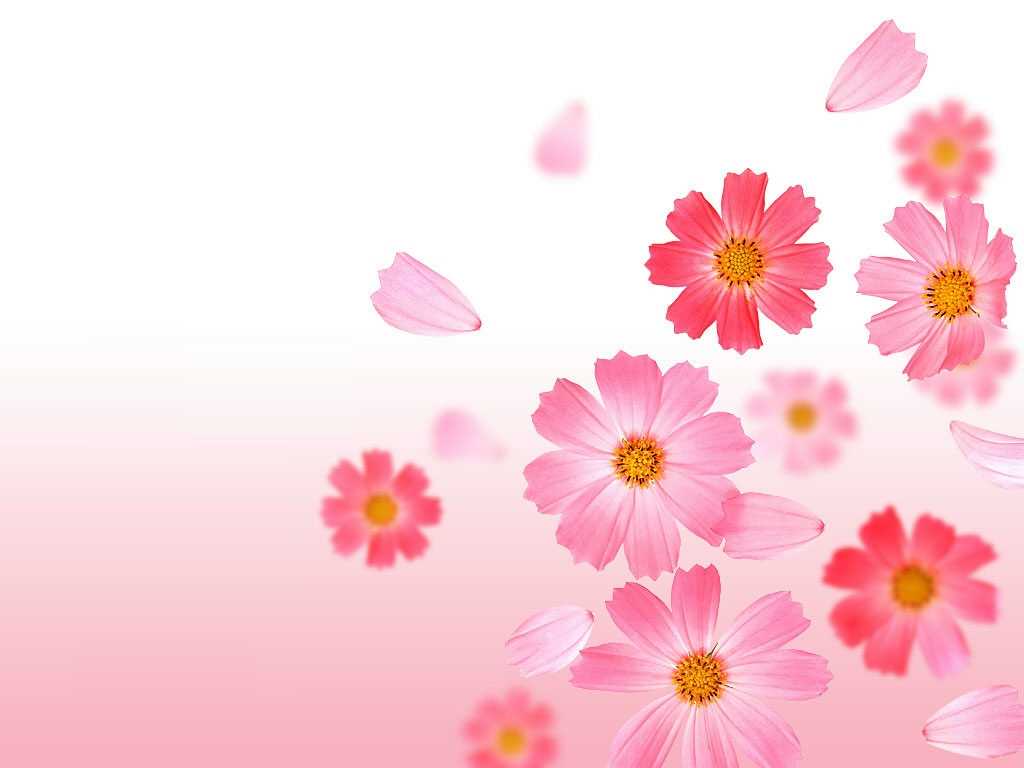 KẾ HOẠCH BÀI DẠY
Môn Tiếng Việt lớp 1
Bài 1: Kiến và chim bồ câu (Tiết 3)
Năm học: 2022-2023
Giáo viên: Phạm Thị Huệ  
 Trường Tiểu học Vĩnh Phong – Tiền Phong
Kính chào các thầy, cô giáo về thăm lớp, dự giờ
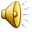 5. Chọn từ ngữ để hoàn thiện câu và viết câu vào vở.
Chọn từ ngữ để hoàn thiện câu
viết câu vào vở
giật mình      nhanh trí        cảm động                       giúp nhau          cứu
Nam (…) nghĩ ngay ra lời giải cho câu đố.
Ông kể cho em nghe một câu chuyện (…).
5. Chọn từ ngữ để hoàn thiện câu và viết câu vào vở.
giật mình      nhanh trí        cảm động                       giúp nhau          cứu
Nam (…) nghĩ ngay ra lời giải cho câu đố.
Ông kể cho em nghe một câu chuyện (…).
5. Chọn từ ngữ để hoàn thiện câu và viết câu vào vở.
nhanh trí
giật mình      nhanh trí        cảm động                       giúp nhau          cứu
cảm động
Nam nhanh trí nghĩ ngay ra lời giải cho câu đố.
Ông kể cho em nghe một câu chuyện cảm động.
6. Kể lại câu chuyện Kiến và chim bồ câu
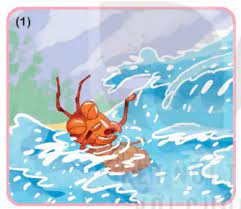 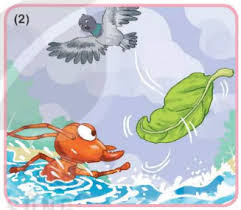 Kiến gặp nạn
Bồ câu cứu kiến
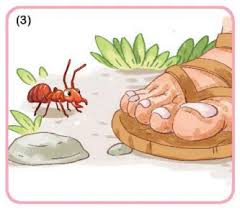 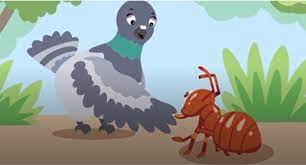 Thợ săn ngắm bắn bồ câu, kiến cứu bồ câu.
Hai bạn cảm ơn nhau
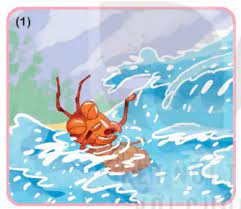 Một con kiến(…)
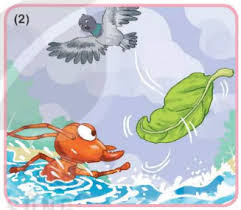 Nghe tiếng kêu cứu(…)
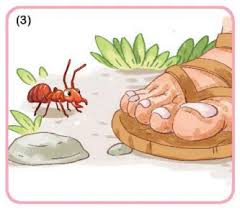 Một hôm kiến thấy(…)
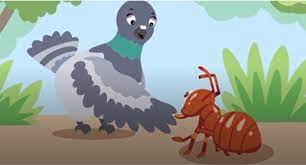 Bồ câu tìm đến chỗ kiến(…)
6. Kể lại câu chuyện Kiến và chim bồ câu
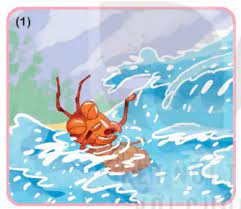 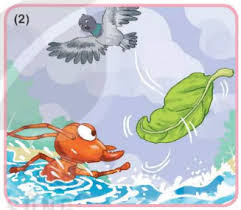 Nghe tiếng kêu cứu(…)
Một con kiến(…)
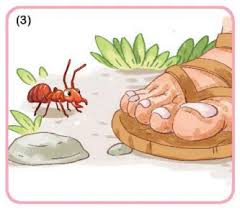 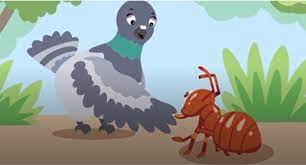 Bồ câu tìm đến chỗ kiến(…)
Một hôm kiến thấy(…)
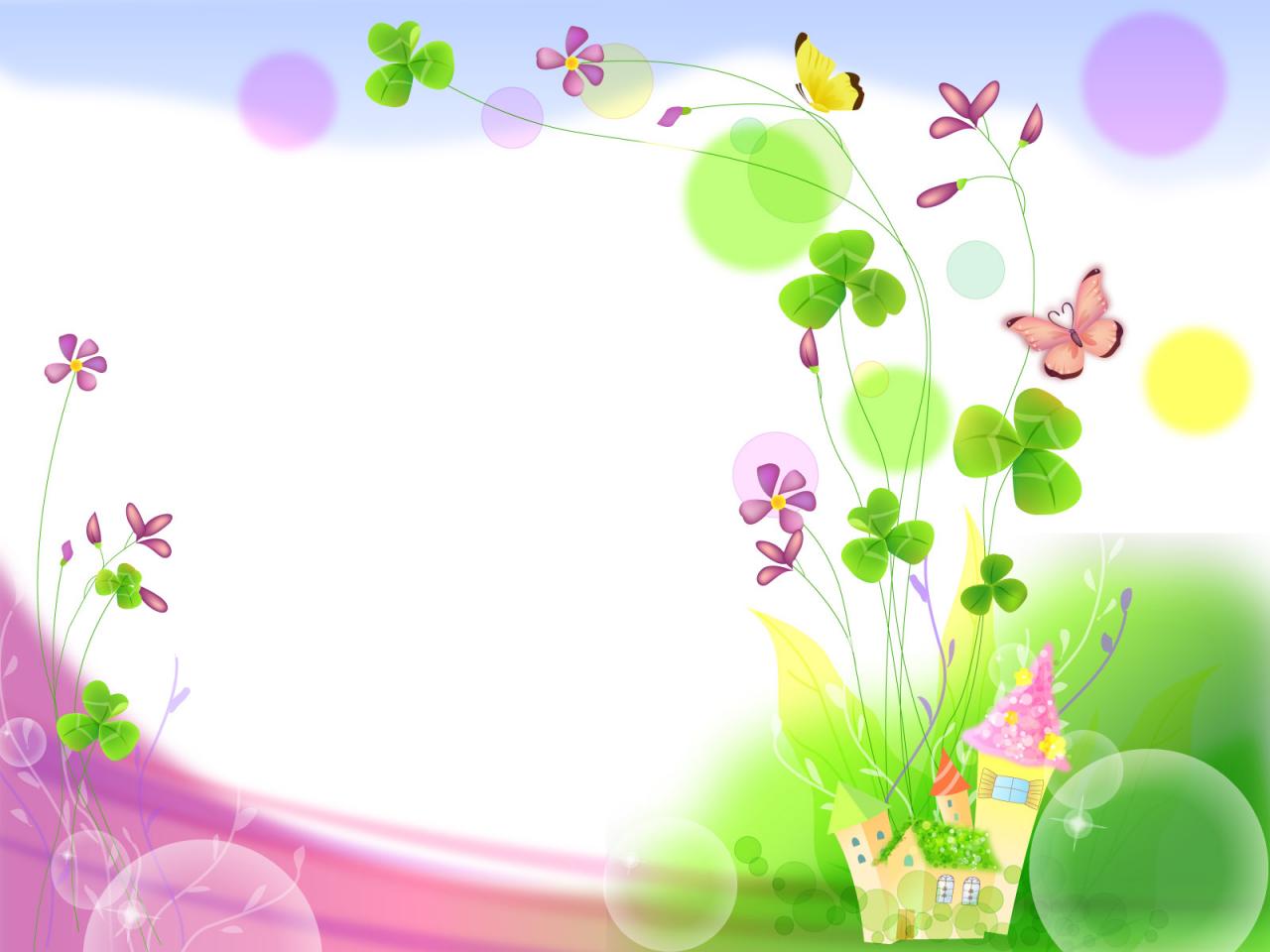 Xin chân thành cảm ơn các thầy cô và các em!
Xin chân thành cảm ơn